The Sin of Hypocrisy
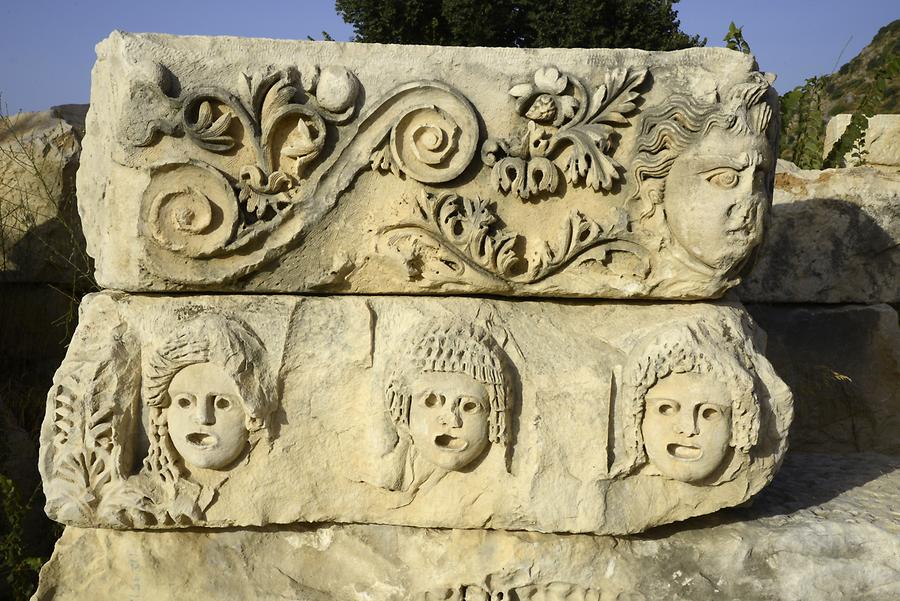 What is a Hypocrite?
In the New Testament, the words “hypocrite” and “hypocrisy” are translated from a family of words that refer to an actor or to one who is playing a part.
“The word hypocrite is based on the Greek theatrical words that mean ‘actor’ or ‘to play a part.’ The essential identity of hypocrites, therefore, is that they pretend to be something they are not.”
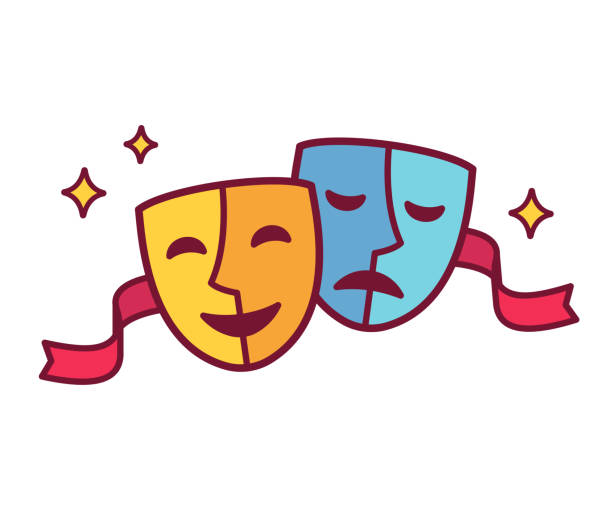 What is so bad about Hypocrisy?
Hypocrisy is a form of lying - 1 Tim. 4:2 
Hypocrisy taints true love - Rom. 12:9 
Hypocrisy does harm to the cause of Christ -
Rom. 2:21-24 
Hypocrisy is contagious - Gal. 2:11-13 
Hypocrisy will be punished - Matt. 24:51
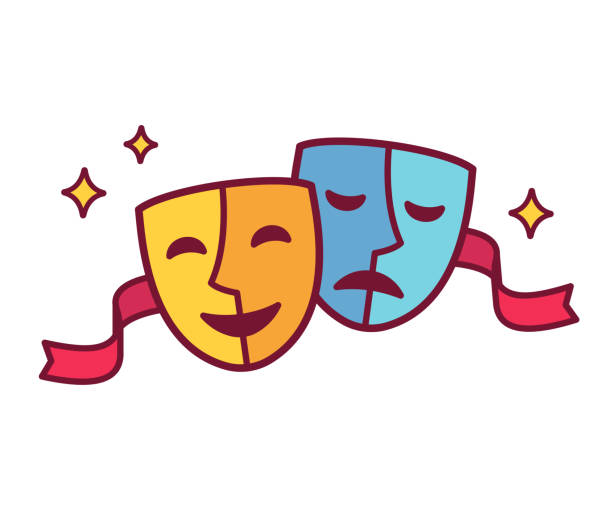 How to overcome Hypocrisy
Repent of our sins - Matt. 23:25-26 
Stop seeking to please men instead of pleasing God - Matt. 6:24; James 4:4 
Practice what we preach - Matt. 23:3
Judge with righteous judgment - 	Matt. 7:1-5; John 7:24 
Tell and live the truth - 	2 Cor. 8:21; Phil. 4:11
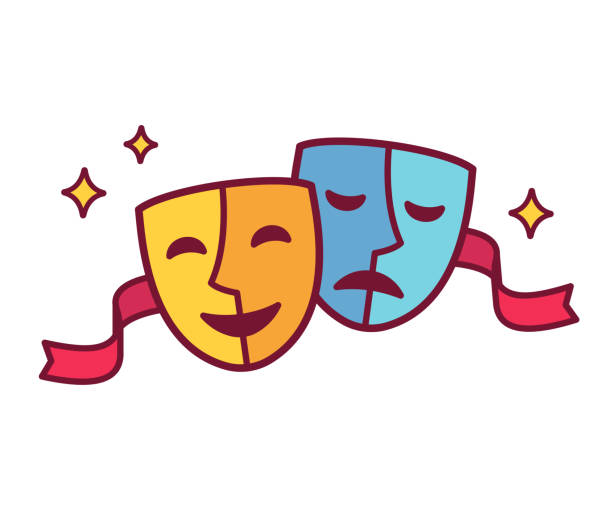